Life Socks
Ah ok il faut déjà rendre mais j’ai pas encore fini mais bon ok c’est déjà pas mal là où j’en suis vous allez voir un peu
Hugo Dunas-Wald 26/03/2019
“Blablabla”
Hugo Dunas-Wald 26/03/2019
Hugo Dunas-Wald 26/03/2019
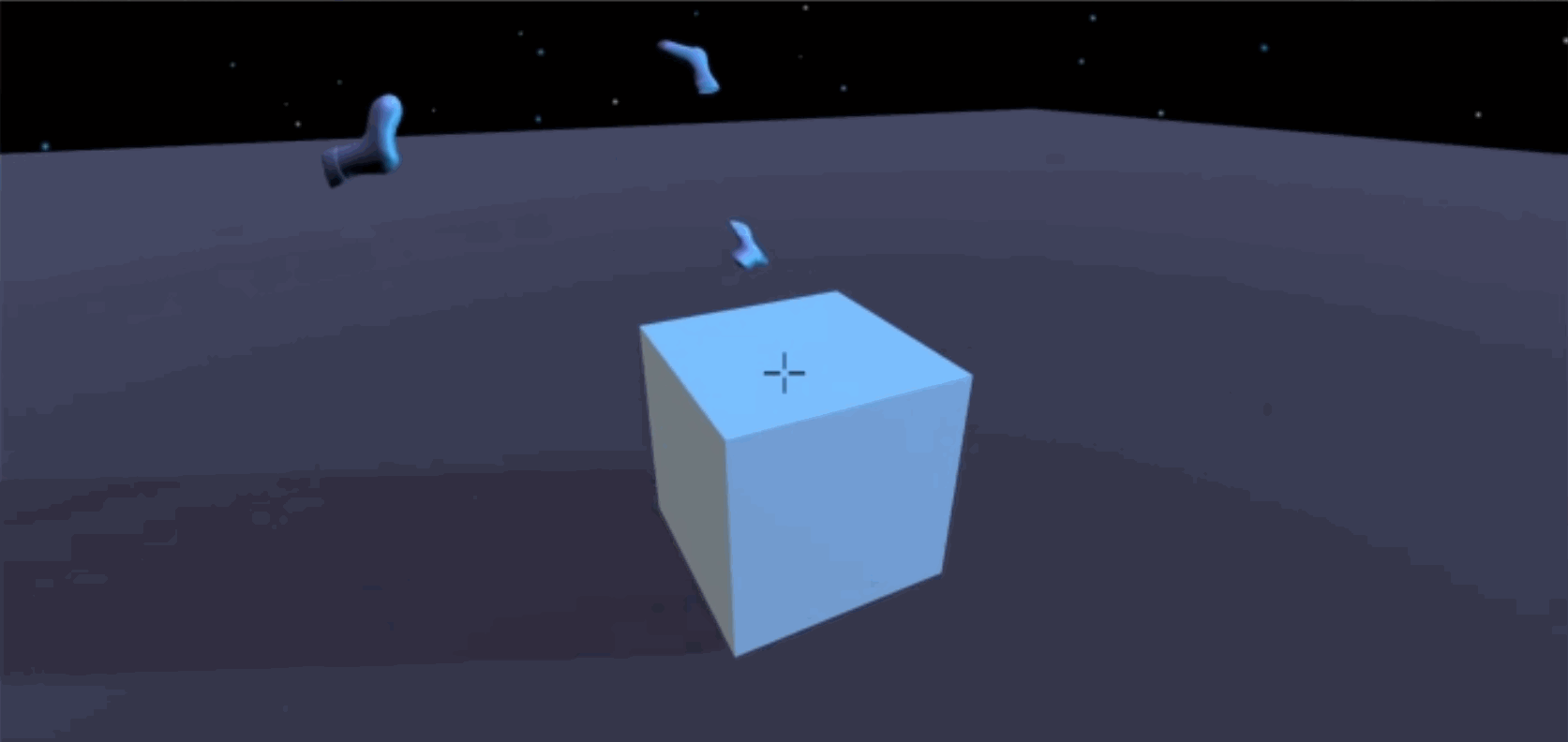 Hugo Dunas-Wald 26/03/2019
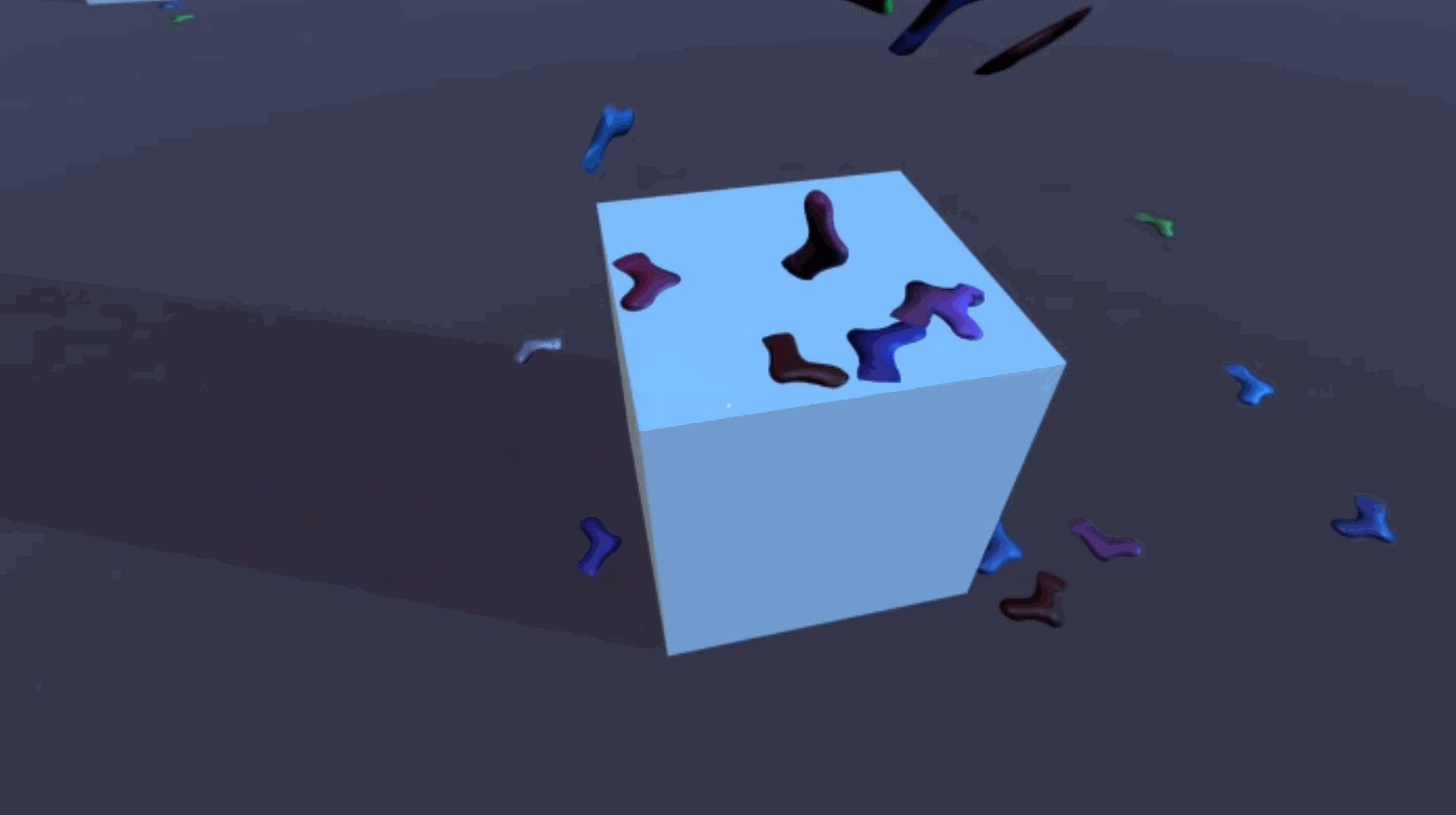 Hugo Dunas-Wald 26/03/2019
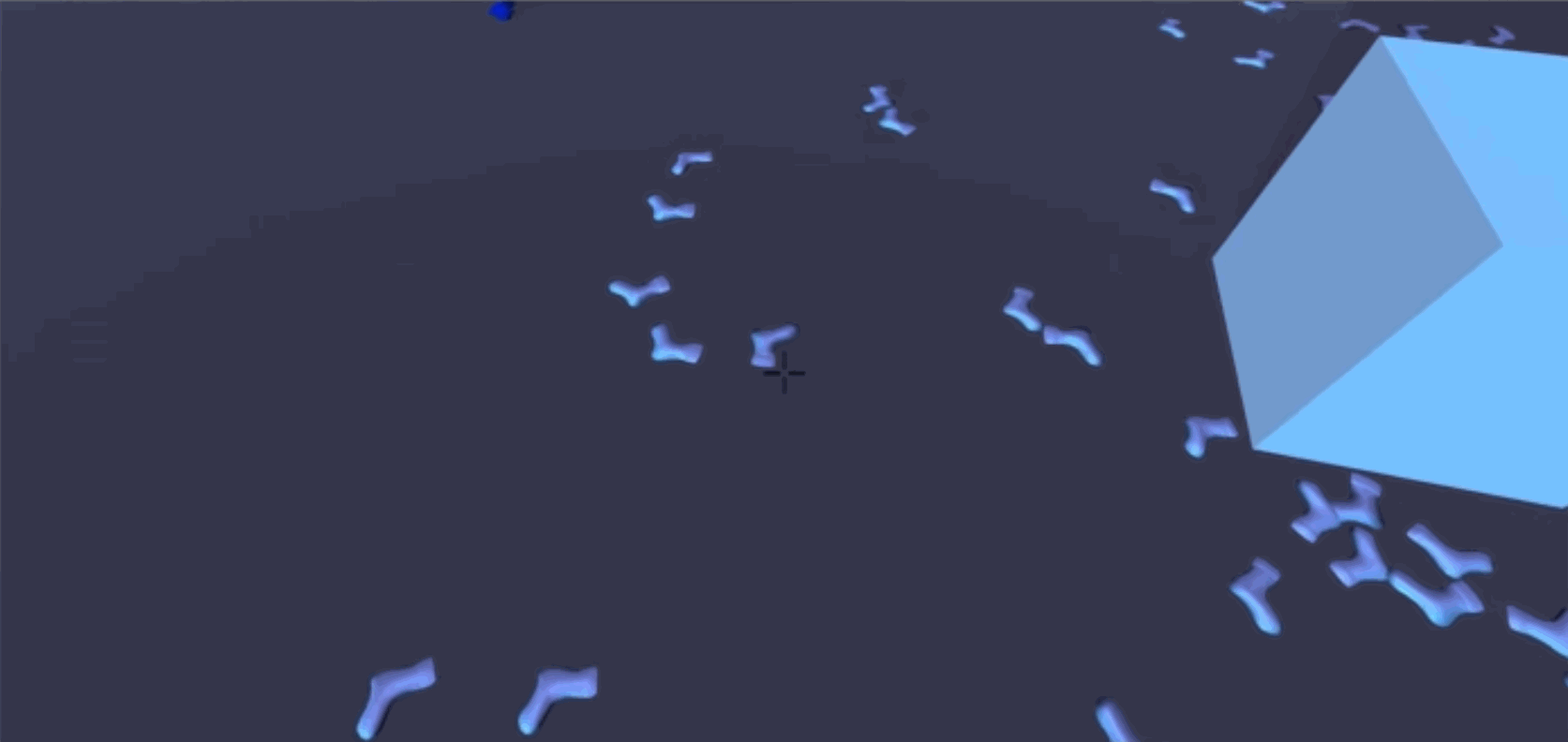 Hugo Dunas-Wald 26/03/2019
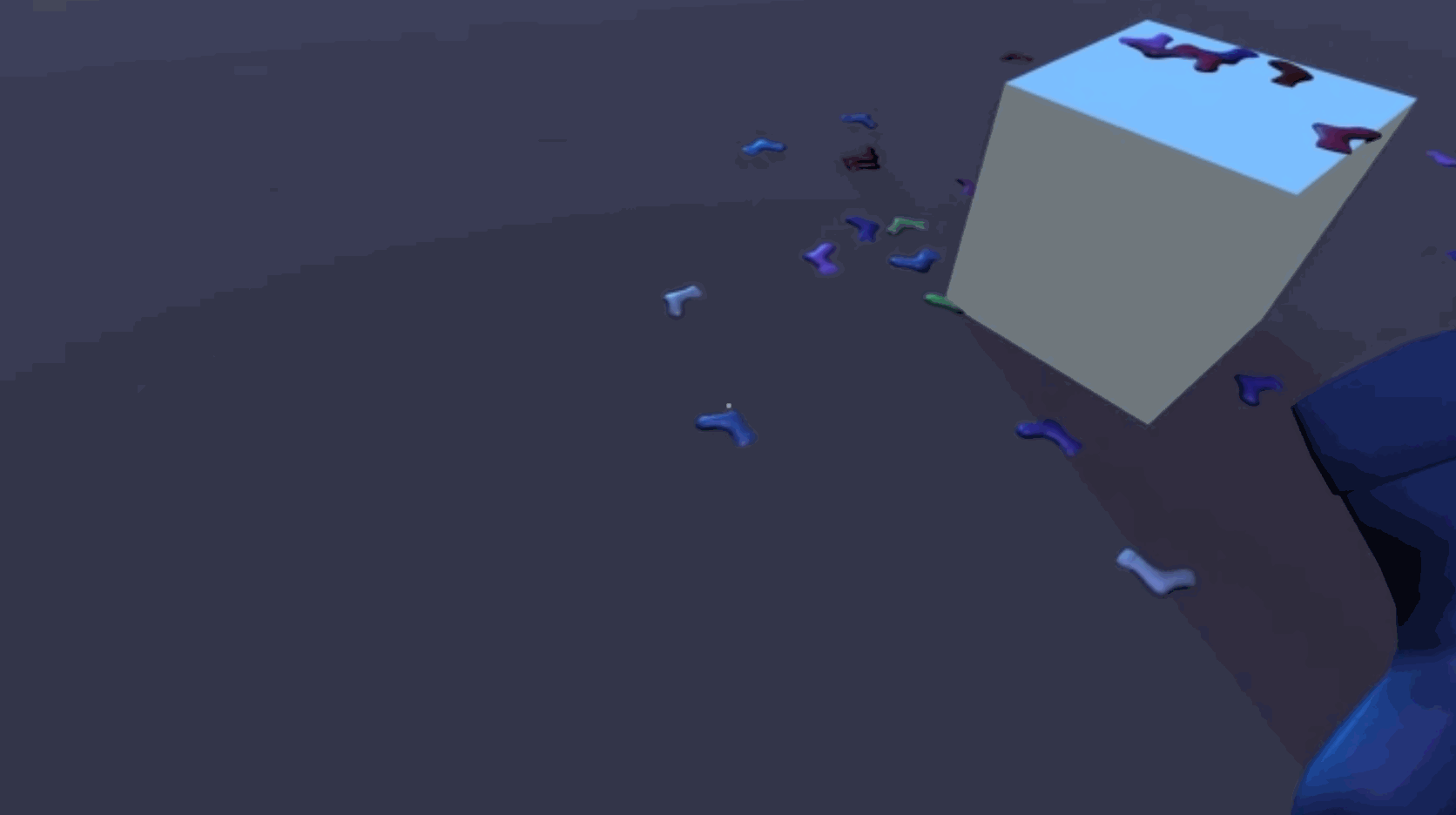 Hugo Dunas-Wald 26/03/2019
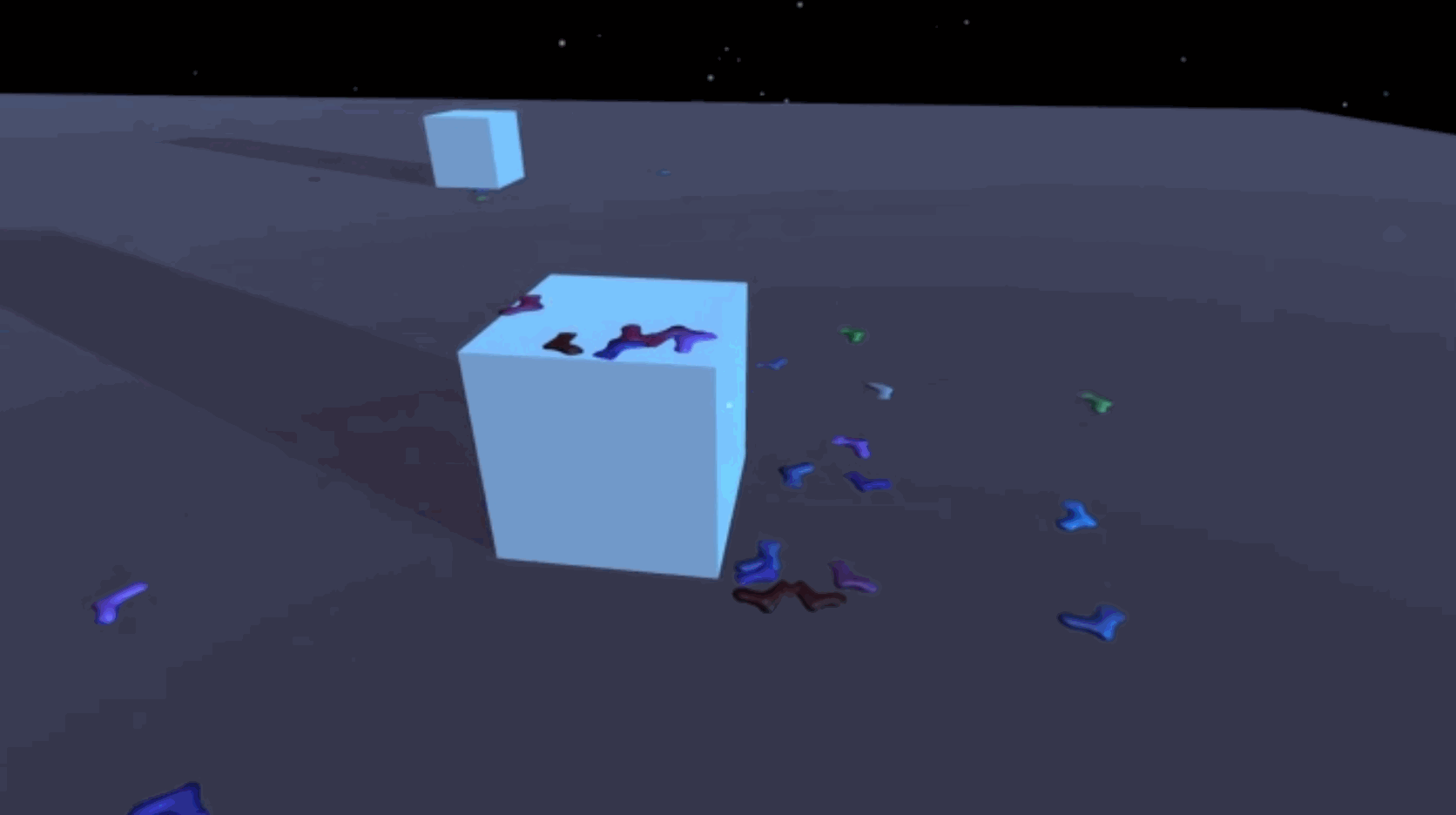 Hugo Dunas-Wald 26/03/2019
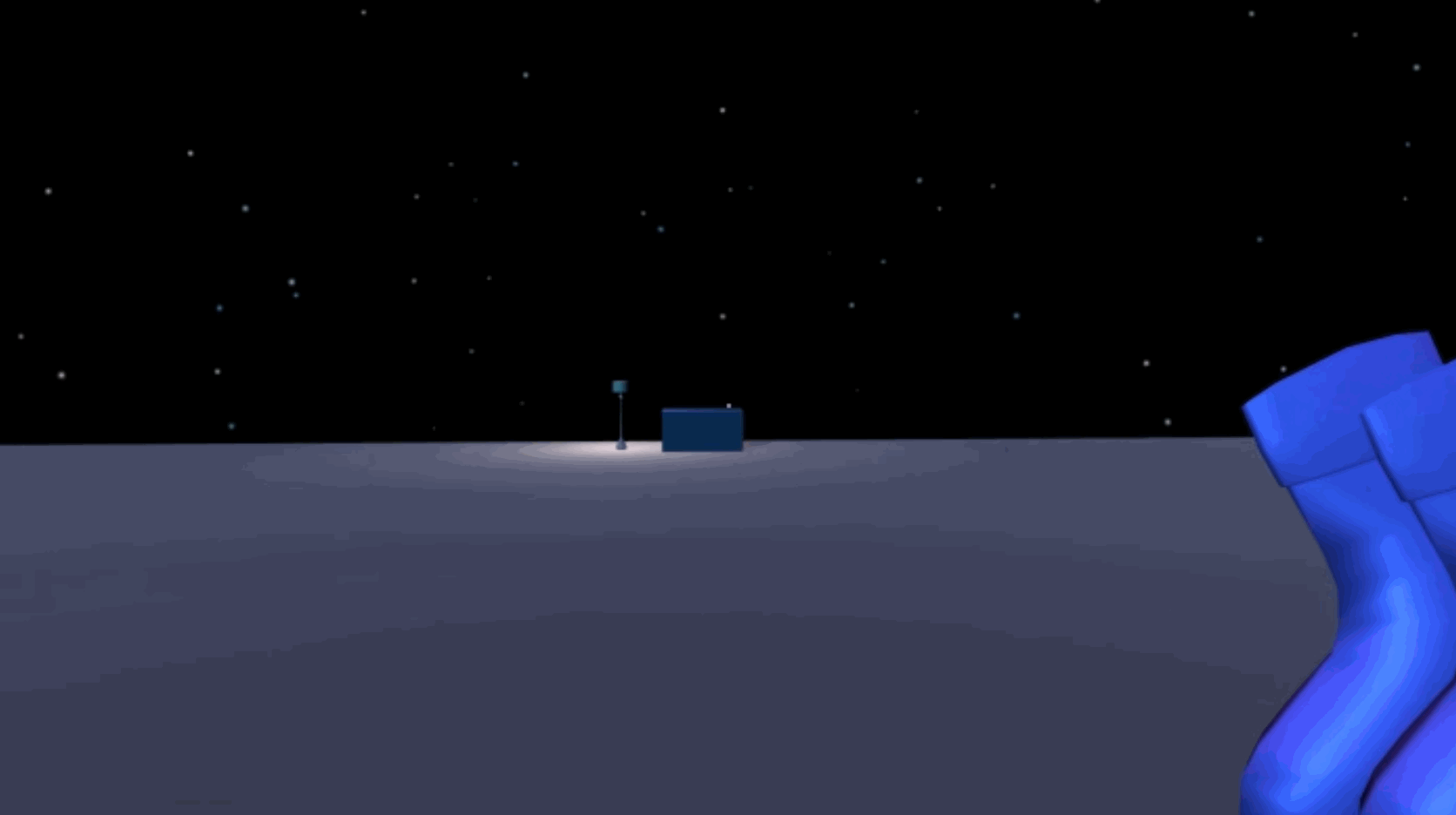 Hugo Dunas-Wald 26/03/2019
Le bilan
Hugo Dunas-Wald 26/03/2019
J’aime bien coder finalement
Hugo Dunas-Wald 26/03/2019
Coder ça oblige à penser vraiment les choses
Hugo Dunas-Wald 26/03/2019
Mais pas tout
Hugo Dunas-Wald 26/03/2019
Que les choses systémiques ?
Hugo Dunas-Wald 26/03/2019
On ne peut pas prototyper de la narration en codant
Hugo Dunas-Wald 26/03/2019
Mais mon prototype raconte quand même des choses
Hugo Dunas-Wald 26/03/2019
Je crois ?
Hugo Dunas-Wald 26/03/2019
Du coup je sais pas
Hugo Dunas-Wald 26/03/2019
...
Hugo Dunas-Wald 26/03/2019
C’est drôle parce que cette façon d’écrire que j’utilise actuellement
Hugo Dunas-Wald 26/03/2019
C’est un peu celle que j’utilise dans Life Socks
Hugo Dunas-Wald 26/03/2019
Est-ce que c’est une forme de prototypage en direct ?
Hugo Dunas-Wald 26/03/2019
BOOM
Hugo Dunas-Wald 26/03/2019
MIND BLOW
Hugo Dunas-Wald 26/03/2019
Bref
Hugo Dunas-Wald 26/03/2019
À part ça
Hugo Dunas-Wald 26/03/2019
Depuis la première présentation
Hugo Dunas-Wald 26/03/2019
J’ai l’impression d’avoir trouvé une place dans l’école
Hugo Dunas-Wald 26/03/2019
J’ai trouvé une posture
Hugo Dunas-Wald 26/03/2019
Quelle posture ?
Hugo Dunas-Wald 26/03/2019
… je sais pas trop
Hugo Dunas-Wald 26/03/2019
Mais je pense que
Hugo Dunas-Wald 26/03/2019
Je fais quelque chose qui m’intéresse et ça semble plaire
Hugo Dunas-Wald 26/03/2019
En tout cas je vous entend rire pendant mes présentations
Hugo Dunas-Wald 26/03/2019
Ce projet  m’a permis d’essayer des choses
Hugo Dunas-Wald 26/03/2019
Et d’avoir de vrais retours
Hugo Dunas-Wald 26/03/2019
De la part de personnes qui font la même chose que moi
Hugo Dunas-Wald 26/03/2019
La même chose que moi, mais différemment
Hugo Dunas-Wald 26/03/2019
Et c’est ce que je cherchais en rentrant à l’Enjmin
Hugo Dunas-Wald 26/03/2019
Alors pour ça
Hugo Dunas-Wald 26/03/2019
Et pour le reste
Hugo Dunas-Wald 26/03/2019
Merci
Hugo Dunas-Wald 26/03/2019